溫溼度感應器 DHT11
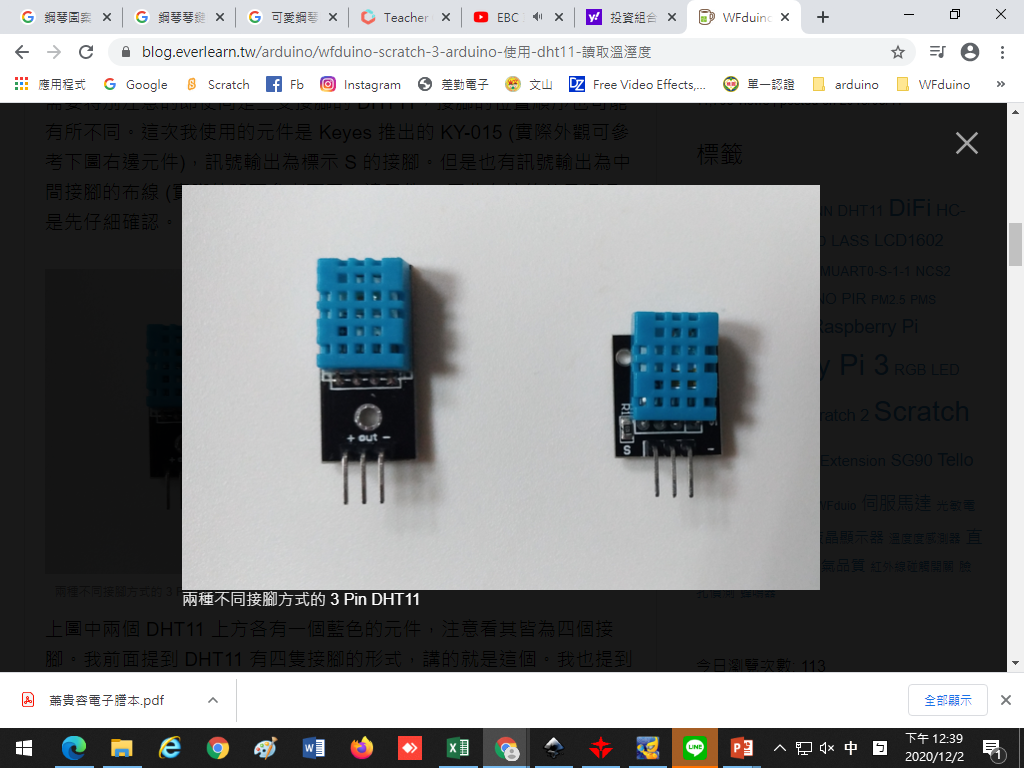 溫溼度感應器 DHT11
DHT11是一個結合溫、濕度感測元件的感測器，內建處理器將所量測到的溫、濕度資料轉換為數位訊號，再送出資料。
溫溼度感應器 DHT11
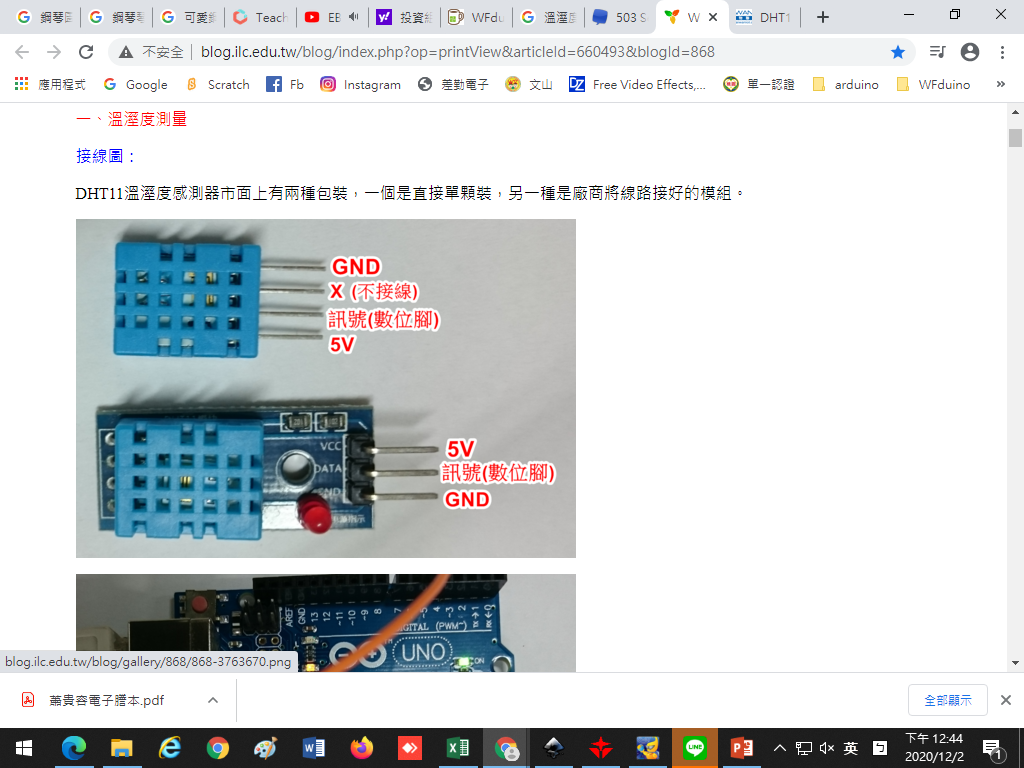 溫溼度感應器 DHT11
1. 可以檢測周圍環境的濕度和溫度
2. 傳感器採用DHT11
3. 濕度測量範圍：20%-95%
  （0度-50度範圍）濕度測量誤差：+-5%
4. 溫度測量範圍：
      0度- 50度溫度測量誤差：+-2度
5. 工作電壓3.3V-5V
6. 輸出形式數字輸出
7. 設有固定螺栓孔，方便安裝
8. 小板PCB尺寸：3.2cm * 1.4cm
9. 每套重量約為8g
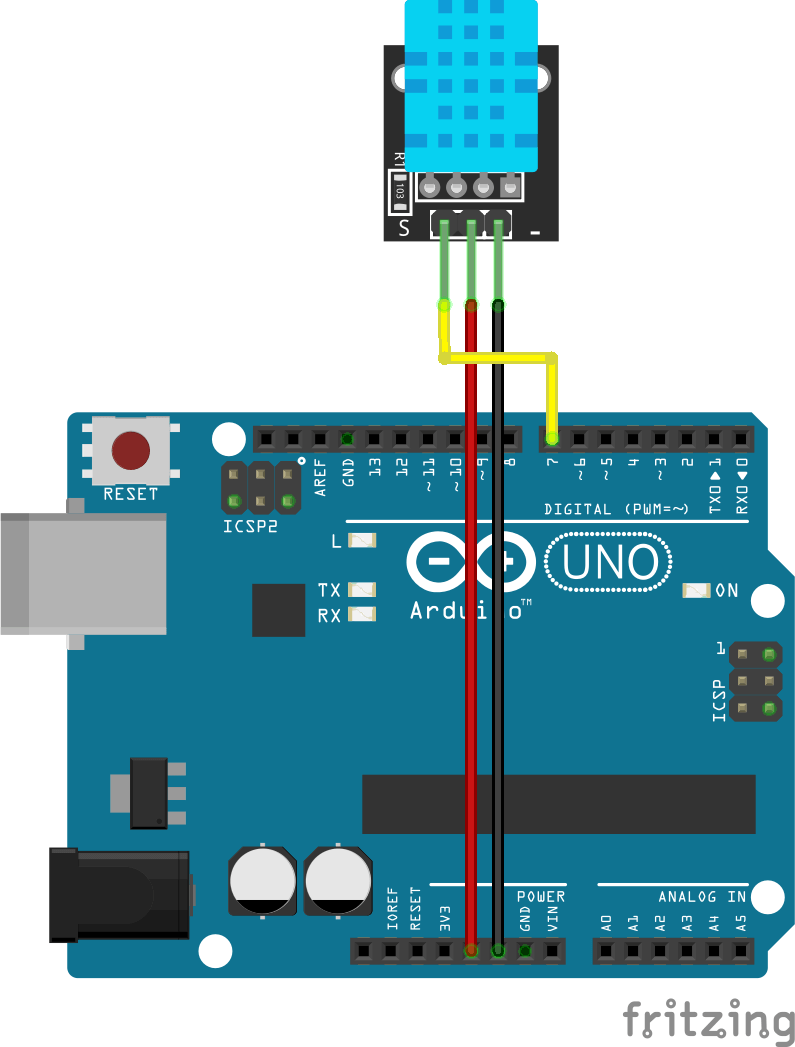 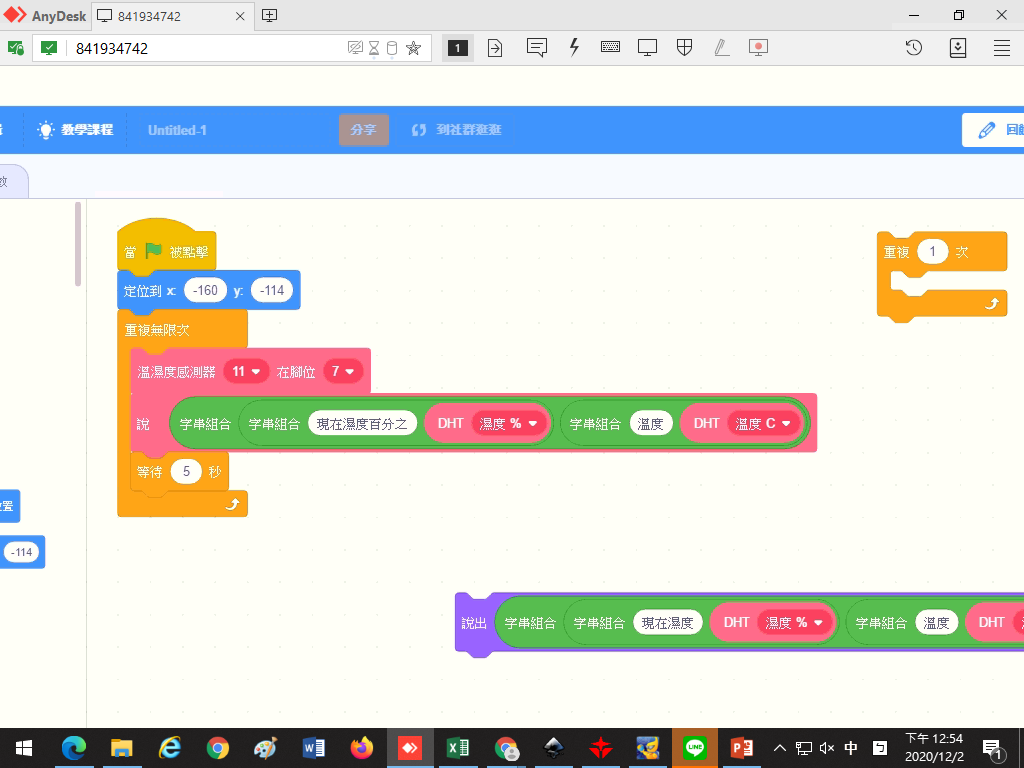